Исполнение бюджета Сонковского муниципального округа Тверской области  за 2023 год
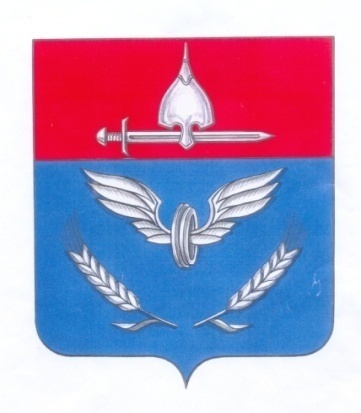 Подготовлен на основании проекта решения 
Думы Сонковского муниципального округа Тверской области  «Об утверждении  годового отчета об исполнении  бюджета Сонковского муниципального округа Тверской  области за 2023 год»
Исполнение  доходной части бюджета СонковскОГО МУНИЦИПАЛЬНОГО ОКРУГА Тверской области за 2023 год
Доходная часть бюджета Сонковского муниципального округа за 2023 год исполнена на 106,5% к плану на 2023 год. При плане на 2023 год 361 876,3 тыс. руб., факт       составил 385 226,9 тыс. руб.               
                                                                                                                                            (тыс. руб.)
          Доходы                   Факт 2022              План 2023                  Факт 2023        % исполнения
 
Налоговые доходы              122 755,8              110 026,0                  141 767,2             128,8%
Неналоговые доходы           16 540,0                  3 186,6                      3 162,1               99,2%  
Безвозмездные 
поступления                       199 442,5               248 663,7                 240 297,6                97,2%

Всего доходов                   338 738,3              361 876,3                   385 226,9              105,5

Доходы на душу
 населения  (руб.)                51 417,5                                                  59 605,0
Исполнение  доходной части бюджета СонковскОГО МУНИЦИПАЛЬНОГО ОКРУГА Тверской области за 2023 год в сравнении с 2022 годом
2022                     2023
налоговые доходы                                 122 755,8          141 767,2
НДФЛ                                                          100 121,3         123 841,1
Акцизы                                                            7 334,8             7 890,2
УСН                                                                 4 503,8                840,5
ЕНВД                                                                    23,7                -28,5
ЕСХН                                                                 371,9                341,6
Патент                                                                795,4                  -0,3
Налог на имущество ФЛ                                   654,4                806,1
Земельный налог ЮЛ                                     5 470,7            4 445,6
Земельный налог ФЛ                                      2 791,2            2 941,3 
Госпошлина                                                        688,6               689,1
Задолженность по налогам                                     0                   0,5
неналоговые доходы                                16 540,0            3 162,1
Аренда за земельные участки                         667,4               398,9
Аренда муниципального имущества               327,3               418,4
Плата по сервитутам                                            0                      0,2
Прибыль МУП                                                        0                      0,5 
Платежи при пользовании 
природными ресурсами                                       5,9                    2,4
Прочие поступления от использования
имущества                                                           91,6                 42,1                 
Прочие доходы от оказания платных
услуг и компенсации затрат государства         160,0                54,1
Доходы от продажи муниципального 
имущества                                                            4,3                   21,7  
Доходы от продажи земельных участков      13 498,3             945,6
Доходы от приватизации имущества                  298,9             486,2
Штрафы и санкции                                         1 151,5                695,4
Инициативные платежи и прочие
Неналоговые                                                       334,7                96,8
Безвозмездные поступления                   199 442,6          240 297,6
дотации                                                         55 399,0              66 810,7
Субсидии                                                      43 733,0              59 073,6
Субвенции                                                    98 582,9             114 577,2
Иные межбюджетные трансферты              1 490,0                    720,7
Прочие безвозмездные                                    525,0                   599,8
Возврат неиспользованных остатков 
прошлых лет                                                    -287,9                 -1 484,4
Всего доходов                                          338 738,3             385 226,9
Исполнение  доходной части бюджета СонковскОГО МУНИЦИПАЛЬНОГО ОКРУГА Тверской области за 2023 год
Бюджет  по налоговым и неналоговым доходам  к уточненному плану на 2023 год исполнен на 128%. При прогнозе 113 212,6 тыс. руб. за 2023 год в бюджет округа поступило доходов в сумме 144 929,3 тыс. руб. Перевыполнение составило 31 716,7 тыс. руб.  
          В структуре налоговых и неналоговых доходов за 2022 год на долю налоговых поступлений приходится 97,8%.  При плане 110 026,0 тыс. руб. в бюджет округа поступило налоговых доходов в сумме 141 767,1 тыс. руб., исполнение составило 128,9%. 
          Наибольшие суммы поступлений составили по налогу на доходы физических лиц 123 841,1 тыс. руб. или 87,4% от суммы налоговых поступлений. Исполнение данного вида налога к плану на 2023 год составило 136,1%. Перевыполнение плана данного налога составило 32 827,5 тыс. руб. По сравнению с 2022 годом рост поступлений данного налога составил 23 719,8 тыс. руб. 
Перевыполнение плановых показателей по НДФЛ произошло по причине увеличения МРОТ в 2023 году, отчислений дивидендов учредителям организации и увеличения заработной платы указным работникам бюджетной сферы и по предприятиям РЖД.  
      Доля неналоговых поступлений за 2023 год составила 2,2% суммы собственных доходов бюджета. При плане 3 186,6 тыс. руб. в бюджет округа неналоговых доходов поступило 3 162,1 тыс. руб., исполнение 99,2%.
      Неисполнение по неналоговым доходам обусловлено тем, что принятая программа приватизации Сонковского   муниципального округа на 2023 год исполнена на 53,45% к плану и составляет 486,2 тыс.руб. В 2023 году не реализовано нежилое административное здание, на объявленный аукцион заявок не поступило. 
      Доля налоговых и неналоговых платежей в бюджете района  за  2023 год составила 37,6 % от суммы всех доходов, полученных в бюджет муниципального образования.
Исполнение  доходной части бюджета СонковскОГО МУНИЦИПАЛЬНОГО ОКРУГА Тверской области за 2023 год(продолжение)
На  долю безвозмездных поступлений приходится 62,4% общей суммы доходов бюджета.
         В суммовом выражении поступления составили  240 297,6 тыс. руб., в том числе из областного и федерального бюджетов 241 182,2 тыс. руб., прочие безвозмездные поступления (спонсорская помощь от РЖД на установку детской площадки) в сумме 599,8 тыс. руб., возврат целевых остатков прошлых лет  - 1 484,4 тыс. руб. 
      В общей сумме безвозмездных поступлений из областного и федерального бюджетов за 2023 год приходится:
- на дотации 27,7 % или 66 810,7 тыс. руб., что составило 100% от плана 2023 года;
- на субсидии 24,5% или 59 073,6 тыс. руб., что составило 90,3% от запланированных на 2023 год поступлений;
- на субвенции 47,5% или  114 577,2 тыс. руб., что составило 99,6% от плана на 2023 год;
- на иные межбюджетные трансферты – 0,3% или 720,7 тыс. руб., что составило 100% от плановых годовых назначений.

  В пересчете на одного жителя района доходы составили 59 605,0 руб. на человека.
Исполнение  расходной части бюджета Сонковского муниципального округа Тверской области за 2023 год
Расходная часть бюджета 2023 года представлена: 
а)  муниципальными программами:
1. «Обеспечение органами местного самоуправления социально-экономического развития Сонковского муниципального округа Тверской области на 2023-2028 годы»;
2. «Развитие системы управления собственностью Сонковского муниципального округа Тверской области на 2023-2028 годы»;
3. «Управление финансами Сонковского муниципального округа Тверской области на 2023-2028 годы»;
4. «Комплексное развитие коммунальной инфраструктуры Сонковского муниципального округа Тверской области на 2023-2028 годы»;
5. «Комплексное развитие транспортной инфраструктуры Сонковского муниципального округа Тверской области на 2023-2028 годы»;
6. «Благоустройство территории Сонковского муниципального округа Тверской области на 2023-2028 годы»;
7. «Развитие системы образования Сонковского муниципального округа Тверской области на 2023-2028 годы»;
8. «Развитие культуры, молодежной политики, спорта и туризма в Сонковском муниципальном округе Тверской области на 2023-2028 годы»
9. «Обеспечение безопасности в Сонковском муниципальном округе Тверской области на 2023-2028 годы».
б) не программными расходами – резервный фонд администрации Сонковского муниципального округа, выплаты по обязательствам Сонковского муниципального округа Тверской области, отдельные мероприятия, не включенные в муниципальные программы.
Исполнение  расходной части бюджета Сонковского муниципального округа Тверской области за 2023 год
За 2023 год в пределах поступивших средств кассовый расход с единого счета бюджета составил 372 105,4 тыс. руб., или 93,3% к плану на год. За 2023 год расходная часть бюджета составляла 306 458,6 тыс.  руб. Увеличение расходов в 2023 году по сравнению с предыдущим годом составило 65 646,8 тыс. руб. 

В структуре расходов расходы на  выполнение мероприятий муниципальных программ составляют 370 228,1 тыс. руб. (99,5%) и не программные расходы – 1 877,3 тыс. руб. (0,5%).

 По-прежнему остается приоритетным финансирование расходов социальной сферы. Всего по социальной сфере исполнение составило 238 908,8 тыс. руб. или 64,3% структуры расходов.

        Из средств резервного фонда администрации Сонковского муниципального округа в 2023 году выделялись средства в сумме 800,0 тыс. руб. на приобретение квартиры в муниципальную собственность для переселения из аварийного муниципального жилого фонда.
   
        В 2023 году муниципальным образованием заимствование средств не производились.     
      
        Муниципальные гарантии и бюджетные кредиты бюджетом муниципального образования в 2023 году не предоставлялись.
Исполнение  расходной части бюджета Сонковского муниципального округа Тверской области за 2023 год Удельный вес в структуре расходов
Исполнение расходной части бюджета  Сонковского муниципального округа Тверской области  за 2023 год по разделам и подразделам в сравнении с 2022 годом                                                                                                                                                                                                                                                                                                                                                                  (тыс. руб.)
2022      На душу         2023   На душу
                                                                                           
                                                                                                            населения                  населения 

Общегосударственные вопросы                             38 881,8      5,9        47 037,7     7,3
Функционирование высшего  должностного лица       5 918,5                     2 197,5
Функционирование местных администраций             24 275,4                    22 113,8
Судебная система                                                               40,1                             1,2
Обеспечение деятельности  финансовых органов       6 042,1                     6 666,2
Обеспечение проведения выборов и референдумов   1 001,8                            0
Другие общегосударственные  вопросы                        1 603,9                     16 058,9
Национальная оборона                                                  745,5       0,1               262,1    0,04
Мобилизационная и вневойсковая подготовка                745,5                           262,1
Национальная безопасность и 
правоохранительная деятельность                          3 324,6       0,5            3 960,4    0,61    
Органы юстиции                                                                  273,0                           279,0  
Защита населения и территории от чрезвычайных ситуаций                                                                            3 051,6                       3 681,4
Национальная экономика                                           22 006,8      3,3            43 993,2   6,8 
Общеэкономические вопросы                                           348,6                        127,4
Транспорт                                                                             179,1                        185,0 
Дорожное хозяйство                                                       21 469,1                   43 670,8
Другие вопросы в области национальной экономики                                                                               10,0                           10,0
Исполнение расходной части бюджета  Сонковского муниципального округа Тверской области  за 2023 год по разделам и подразделам в сравнении с 2022 годом                                                                                                                                                                                продолжение              (тыс. руб.)
2022      На душу         2023   На душу
                                                                                                       населения                 населения                                                                               
Жилищно-коммунальное  хозяйство                     32 076,8    4,9             34 164,8     5,3
Жилищное хозяйство                                                        245,2                        1678,0 
Коммунальное хозяйство                                            17 284,7                      18 426,0
Благоустройство                                                           14 546,9                      13 246,6
Другие вопросы в области ЖКХ                                           0                              814,1
Охрана окружающей среды                                               0     0                    1 729,7     0,27
Другие вопросы в области охраны 
окружающей среды                                                                0                            1 729,7    
Образование                                                             154 138,9    23,4          162 847,8     25,2
Дошкольное образование                                           34 075,5                        37 650,2
Общее образование                                                  103 146,6                      109 156,8
Дополнительное образование                                      7 506,4                        9 103,8
Молодежная политика и оздоровление детей               968,1                            418,3
Другие вопросы в области  образования                     8 442,3                        6 518,7
Культура и кинематография                                    42 806,5   6,5               40 763,2     6,3
Культура                                                                        39 836,6                       39 225,4
Другие вопросы в области культуры, 
кинематографии                                                             2 969,9                         1 537,7
Социальная политика                                                 4 637,5    0,7                5 593,3      0,87
Социальное обеспечение населения                          2 339,5                          2 257,6
Охрана семьи и детства                                                2 297,9                          3 335,8
Исполнение расходной части бюджета  Сонковского муниципального округа Тверской области  за 2023 год по разделам и подразделам в сравнении с 2022 годом                                                                                                                                                                                  продолжение              (тыс. руб.)
2022      На душу         2023   На душу
                                                                                                     населения                 населения 
Физическая культура и спорт                                  5 800,3      0,8                29 704,5    4,6  
Массовый спорт                                                           5 800,3                            29 704,5
Средства массовой информации                           2 040,1      0,3                  2 048,8    0,32
Другие вопросы в области средств
массовой информации                                                2 040,1                             2 048,8



ВСЕГО                                                                        306 458,6   46,5             372 105,4   57,6
Исполнение бюджета Сонковского муниципального округа Тверской области за 2023 год
Таким образом, исполнение бюджета Сонковского муниципального округа Тверской области за 2023 год составило:


 доходы  бюджета                                  385 226,9 тыс. руб.
 
 расходы  бюджета                                372 105,4 тыс. руб.
 
превышение доходов над расходами
(профицит)                                                13 121,5 тыс. руб.